Nyungar Culture & Identity: This City Was Once Country
Developed by the Centre for Aboriginal Studies (CAS)
WARNING
This material has been reproduced and communicated to you by or on behalf of Curtin University in accordance with section 113P of the Copyright Act 1968 (the Act).
The material in this communication may be subject to copyright under the Act. Any further reproduction or communication of this material by you may be the subject of copyright protection under the Act.
Aboriginal and Torres Strait Islander audiences are advised that this presentation may contain images and names of people who have passed away.
Do not remove this notice.
2
Acknowledgement of Boodja (Country)
Kaya noonakoort, ngalak koorliny Wadjuk Nyungar boodjar.
Ngoongan djurapin ngoonoong koort noonakoort nidja Kulin boodjar katitjiny. 
Ngoongan ana ngalang moyran kwetyan kidji yey ngiyan durapin Kulin boodja bangalanga katitjiny.
Hello everyone, we are coming from Wadjuk Noongar Country. 
We are happy in our hearts that everyone is here on the Kulin Nation’s land to learn.
I pay respects to all of our Elders past and present who would be happy we are all meeting on Kulin lands to exchange knowledge.
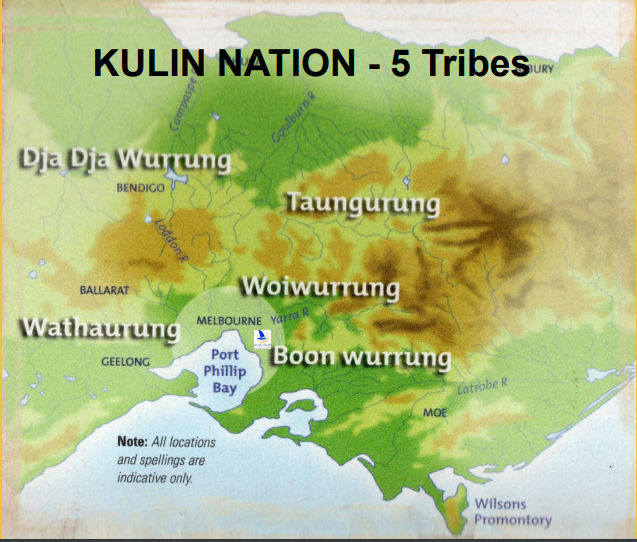 (Melbourne Walks, 2024)
Unit Overview:
Intensive 7-day elective conducted during mid-sem break 
UDL is a strong connector that supports constant navigation between the two worlds and working in the third-space
UDL is learner-friendly for the integration of critical cultural practices like Yarning Circles for the student assessments
Social dynamics, not just physical – relational way of working
From: This City Was Once Country, to: This City is still Country 
Transformative learning experience
Nyungar Nyitting & 8 Ways of Learning
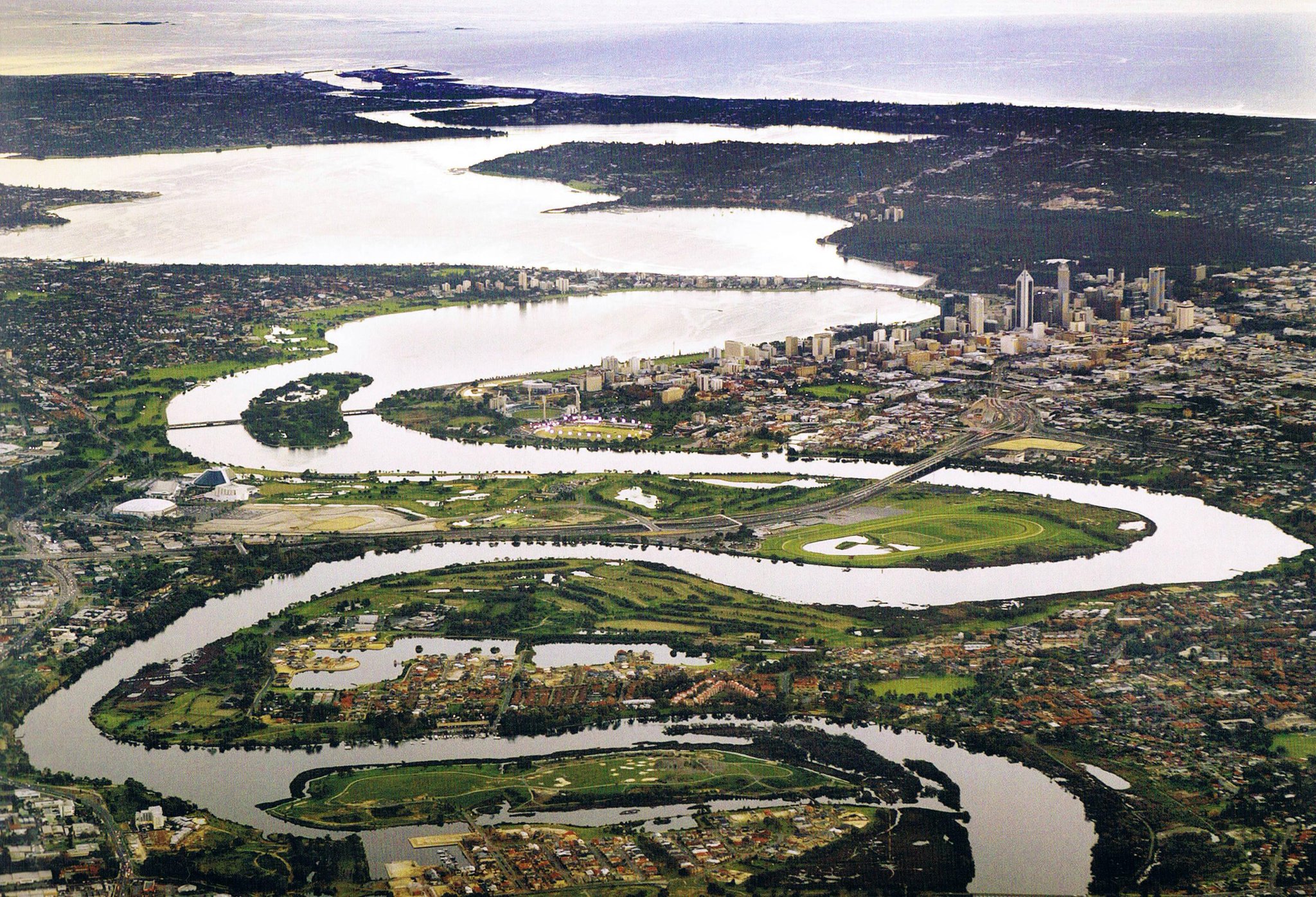 8 Ways (2008)
Boodja, Katitjiny & Moort are the centre of Nyungar Nyitting (Derbal Nara, n.d.)
Complexity of Our Culture
A visual of Yarning
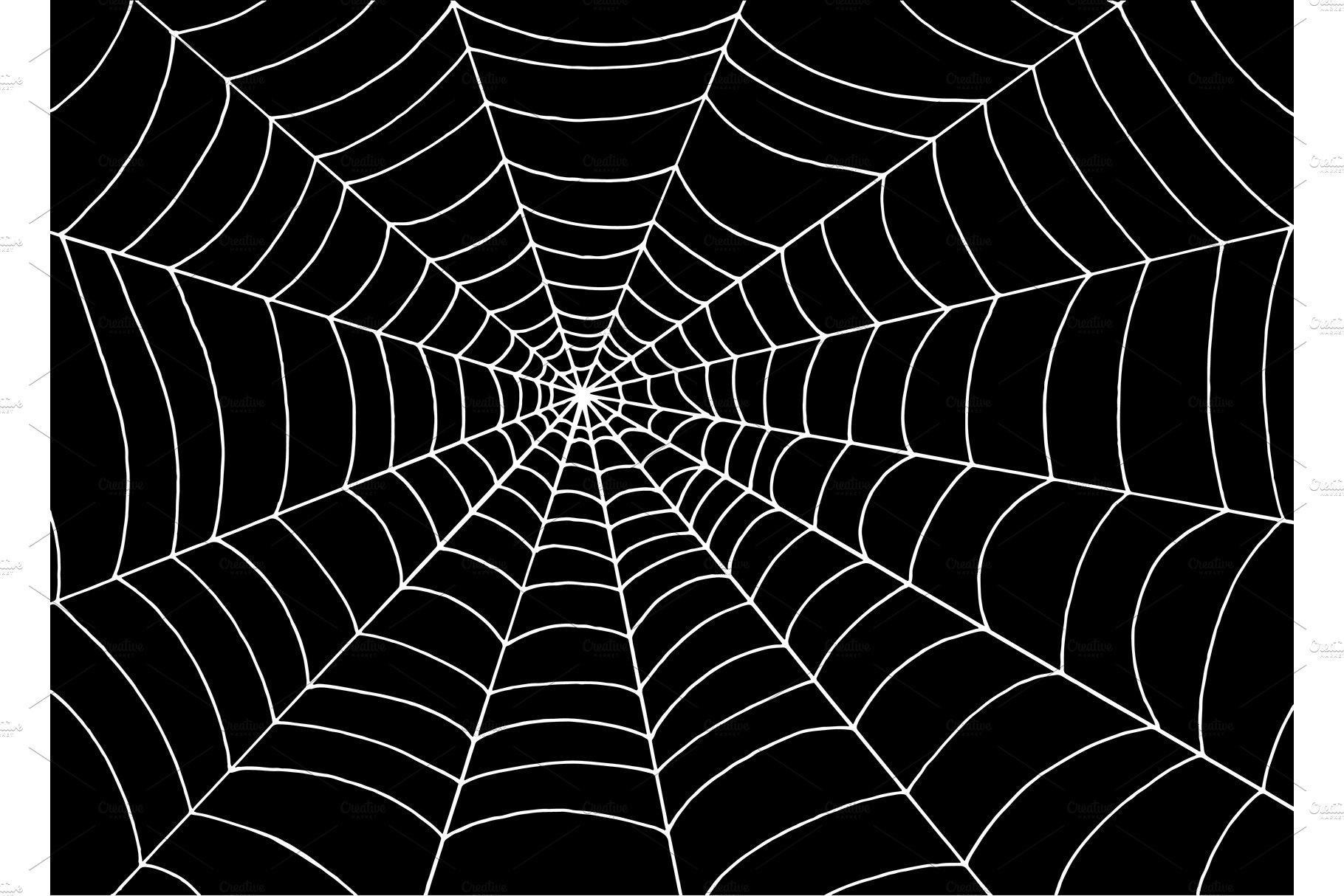 Interconnected
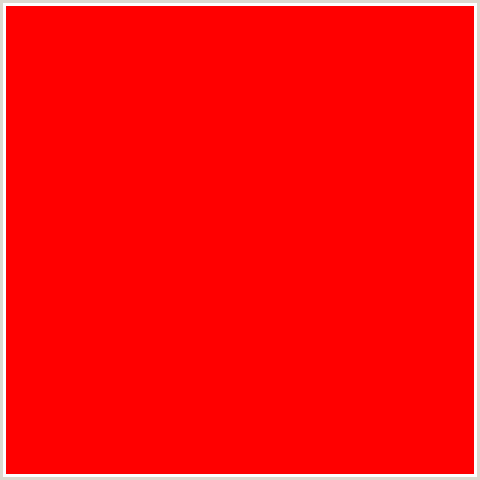 Intra-connected
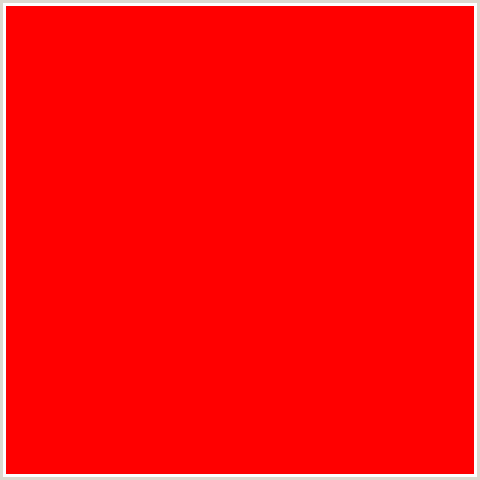 Needs Based Wisdom and Knowledge
Birak | December - January
Known as the season of fire and the young, Birak is very hot and dry. Burning of scrub was once done to encourage new shoots to grow.
Bunuru | February - March
Long days and short nights signify Bunuru,the hottest of the six seasons. Traditionally this was, and still is, a great time for living and fishing by the coast, rivers and estuaries.
Djeran | April - May
Djeran is marked by cooler nights, dewy mornings and when leaves fall to the ground. Ngari (salmon) are prolific. 
Makuru | June - July
Makuru is the coldest season with rain, storms and long nights. There is good hunting  of yongka (kangaroo), wetj (emu), kaarda (goanna), koomal (possum) and kwenda (bandicoot). 
Djilba | August - September
Djilba is a transitional time of the year, with some very cold and clear days combined with warmer, rainy and windy days. You'll notice budding djet (flowers) and koola (emu plum) start to fruit. It's also a great time to catch some djildjit(fish).
Kambarang | October - November
Kambarang sees longer and warmer days and less rain. The djet are in full bloom and plants used for mereny (food), medicine, crafts, tools, kaal (fire) and ceremony are collected.
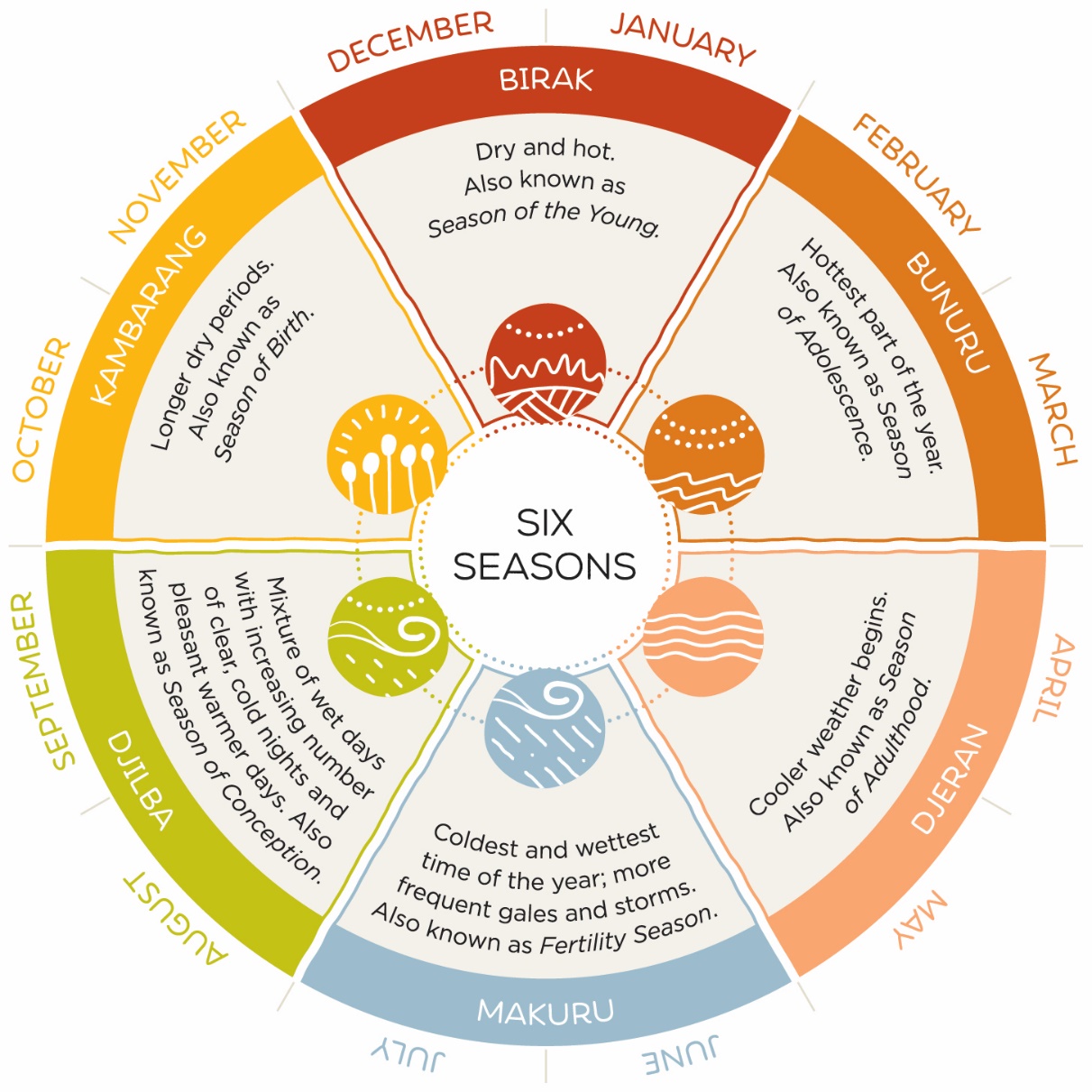 https://www.australiassouthwest.com/south-west-inspo/six-seasons-south-west
Nyungar Protocols
Land & Obligation
Respect/Relationships & Elders
Land & countries
Connection through +60,000 years
Custodians and Guardianship land and countries

Obligation & Protocols 
Reciprocity 
Recognition and respect of countries
Ways of being: Interconnectivity and intraconnectivity
Nyungar Protocols
Land & Obligation
Respect/Relationships & Elders
Respect/Relationships
Elders
Family
Children
Land and Animals 
Elders 
Cultural Custodian
Only responsible and respected spokespersons
All have a right to be treated  equally
Sharing information
A need to replicate these in the units practises.
Working with those with limited exposure to Indigenous people.
What will expedite trust and investment.
Post-1905 Interactions (Working Against)
Non-Aboriginal Community
Aboriginal Community
1905 - 1930
Act is passed into law and this community is made aware of the harsh penalties that will befall if they breach the Act.
Act is passed into Law and this community is made aware of the harsh penalties that will befall if  they interact with Aboriginal people.
The next generation learn from their parents that interaction with Aboriginal people is not allowed and that it is against the law.
This generation is born into a society where fear of government and their agencies is taught to them by their families and peers.
1930 - 1955
1905 Act is repealed but Aboriginal people continue to fear government and their agencies. They also have little trust of the other community.
1905 Act repealed 1963 but knowledge and trust of the Aboriginal people is not shared by the community. The 1905 Act is not talked about.
1955 - 1985
The community is slowly learning about the 1905 Act with some leaders in the community even today denying that it happened.
1985 - 2008
Fear and mistrust of Government agencies continue due to Oral tradition. Whilst gains are made progress is slow.
New government policies provided an economic opportunity to learn about Aboriginal culture and community. This has created a trickledown effect into educational facilities and from big to smaller businesses. This is leading to the communities not being led by false narratives.
Aboriginal peoples are finding active roles and purpose in how cross-cultural relationships are developing. Some Indigenous people are being further disadvantaged as this new process is fracturing community. While negatives stories still exist, positive ones balance these.
2008 - Now
Based on (Yasso, 2019)
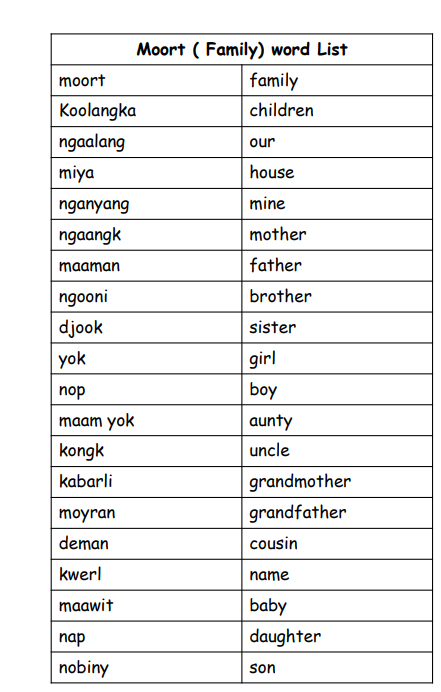 Nyungar Moort
Replicating family through diversity of perspectives
We lead by example 
Sister, Uncles, Aunties, older cousins
We genuinely care for and respect one another

Honesty, humour, humility
Personal/relational VS. transactional ways of working 
Holding the social dynamic
(Noongar Boodjar Learning Centre, 2017)
Culturally Significant Places on Nyungar Boodja
Importance of localised places VS going out bush away from city 
Never go back to places far away
Empowers them to continue the yarns and share the story
Relatedness is redirected from a cultural positioning 		 
Sand ceremony 
Using language confidently 
Revealing the hidden-history in and around Boorloo
Sites
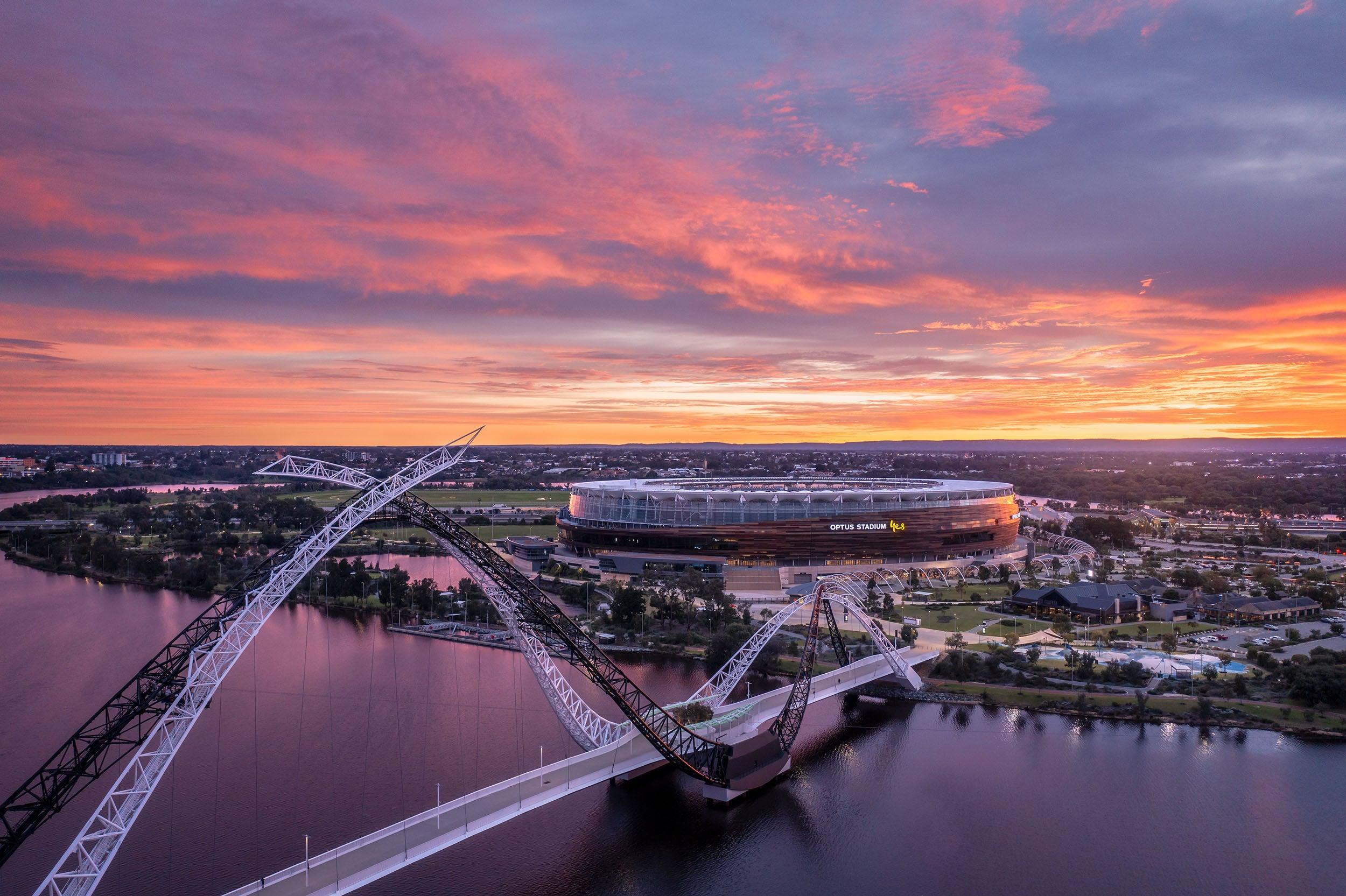 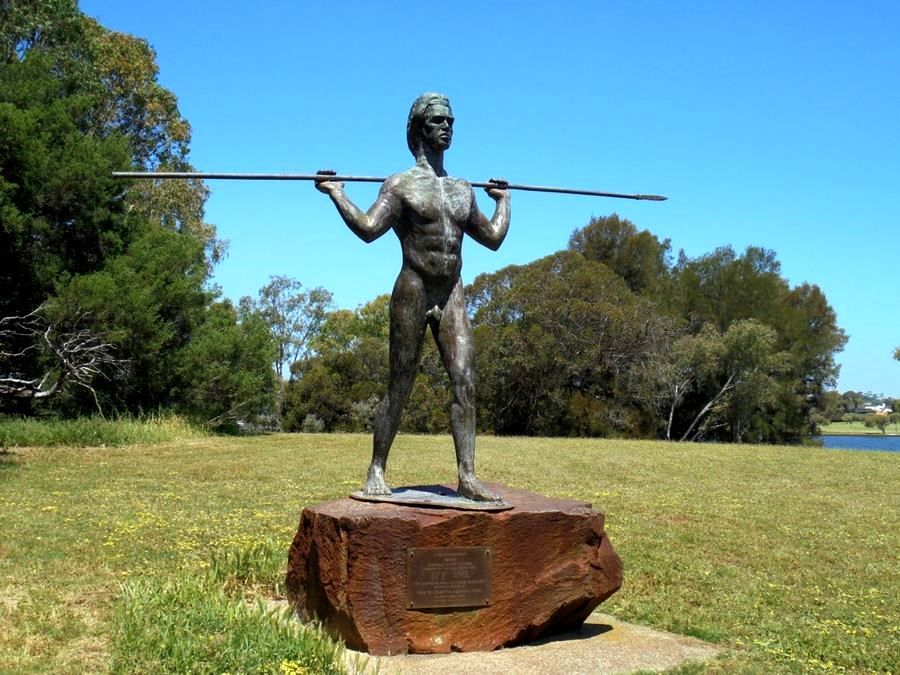 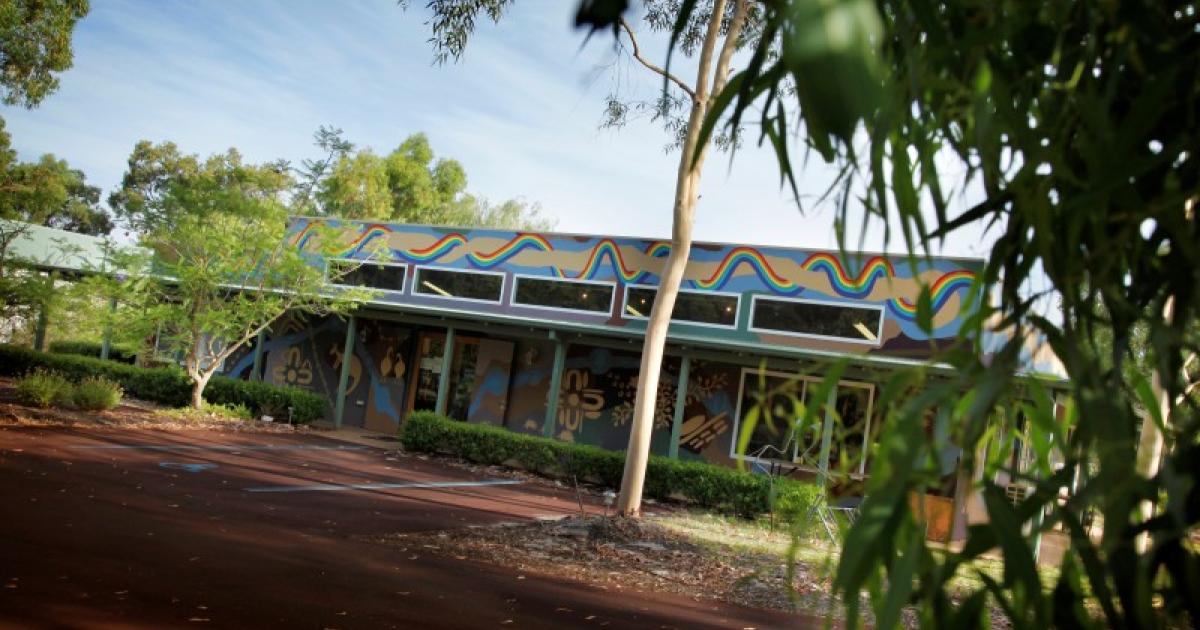 Above: (Destination Perth, n.d.)Below: (Town of Bassendean, 2019).
Above: (Artie, 2023) Below: (Kids Around Perth, 2023)
Above: (Monument Australia, 2023) Below: (All Trails, 2023)
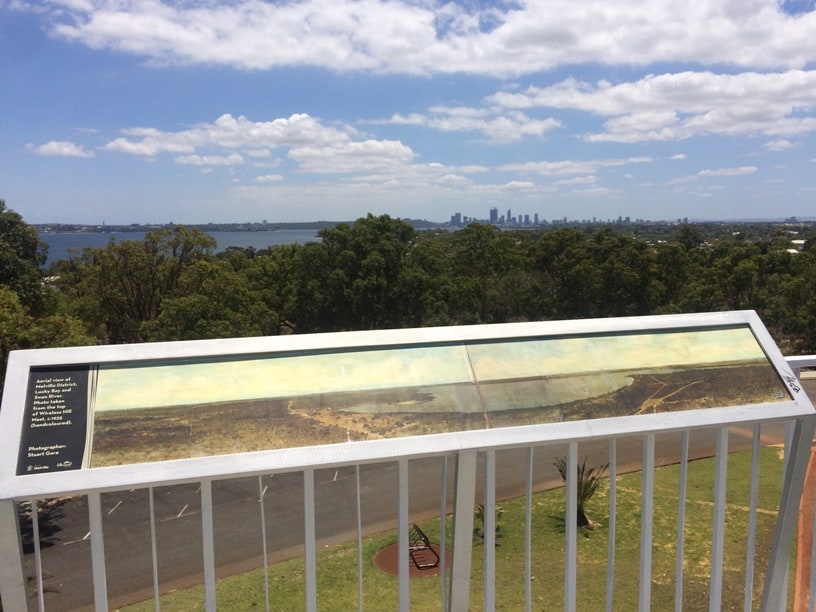 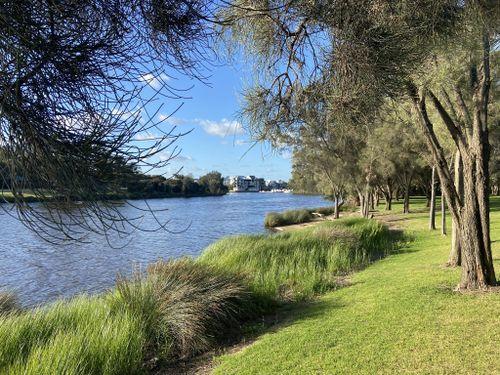 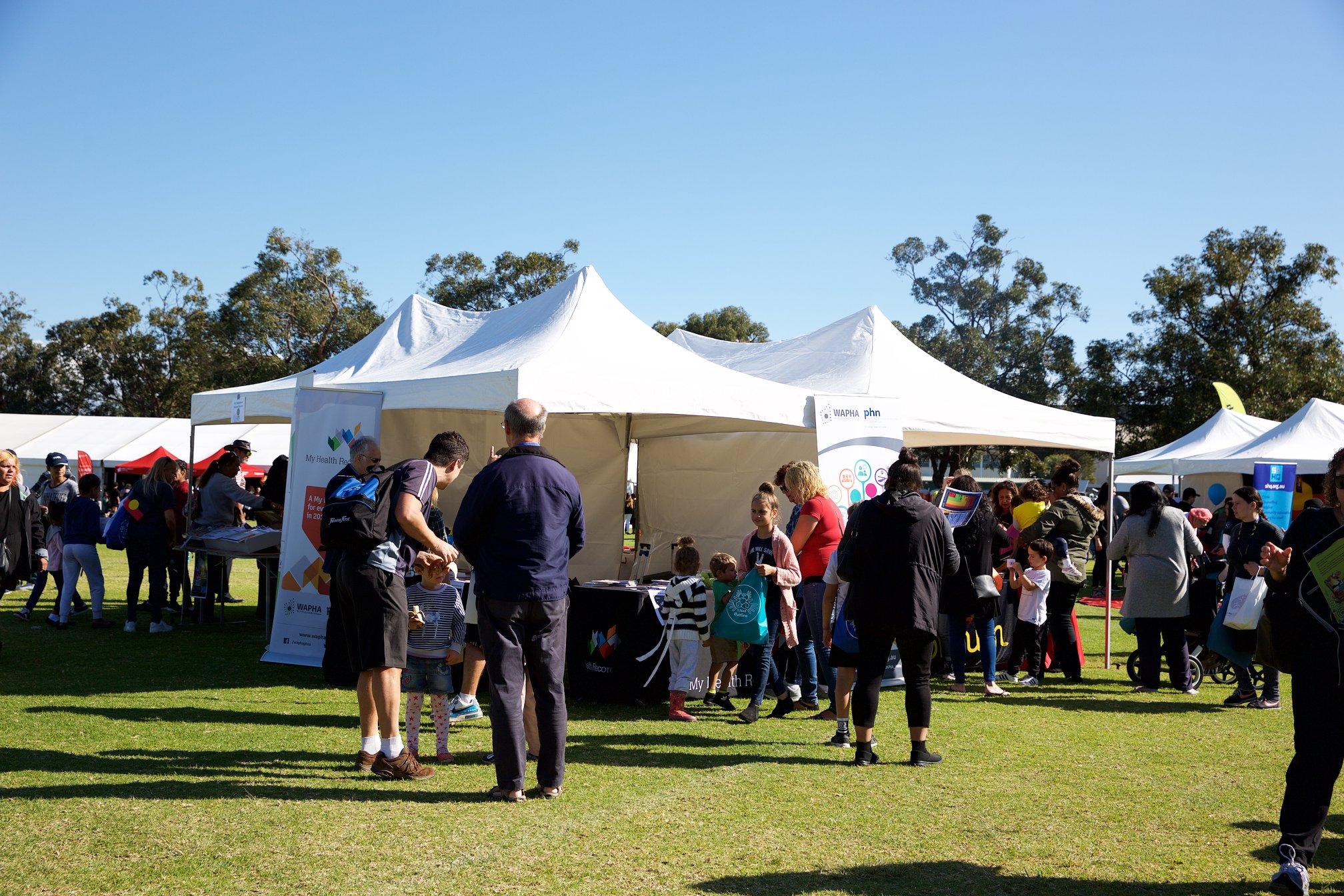 Roelands Village, WA
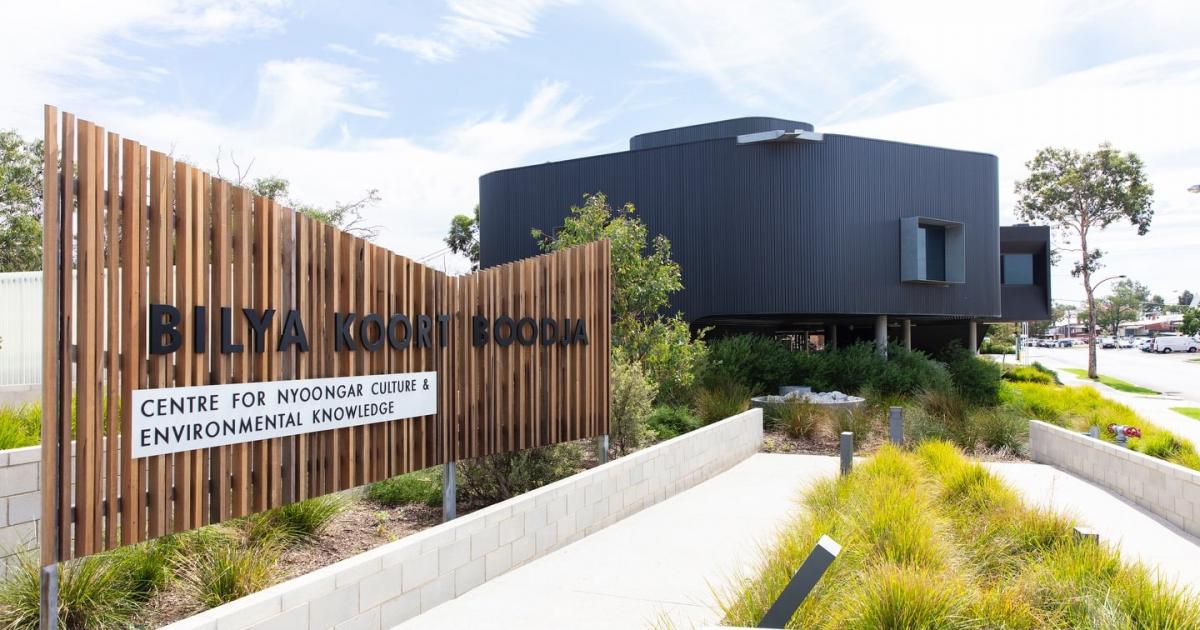 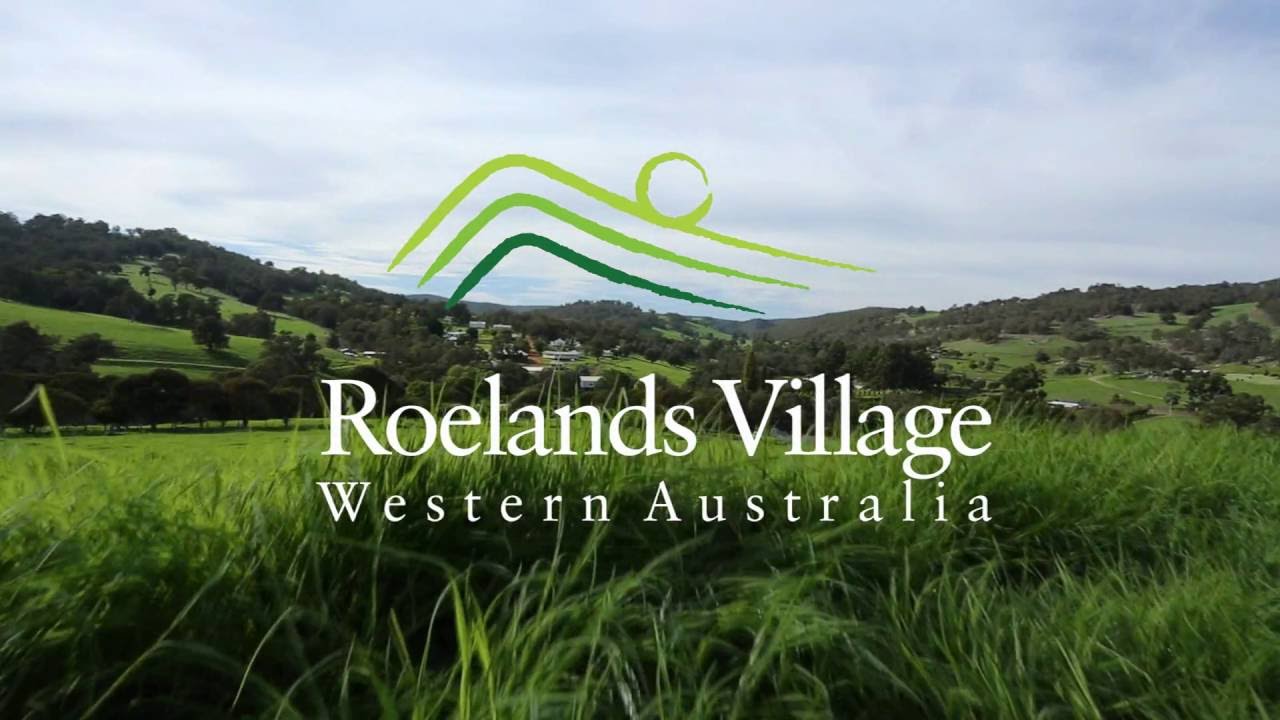 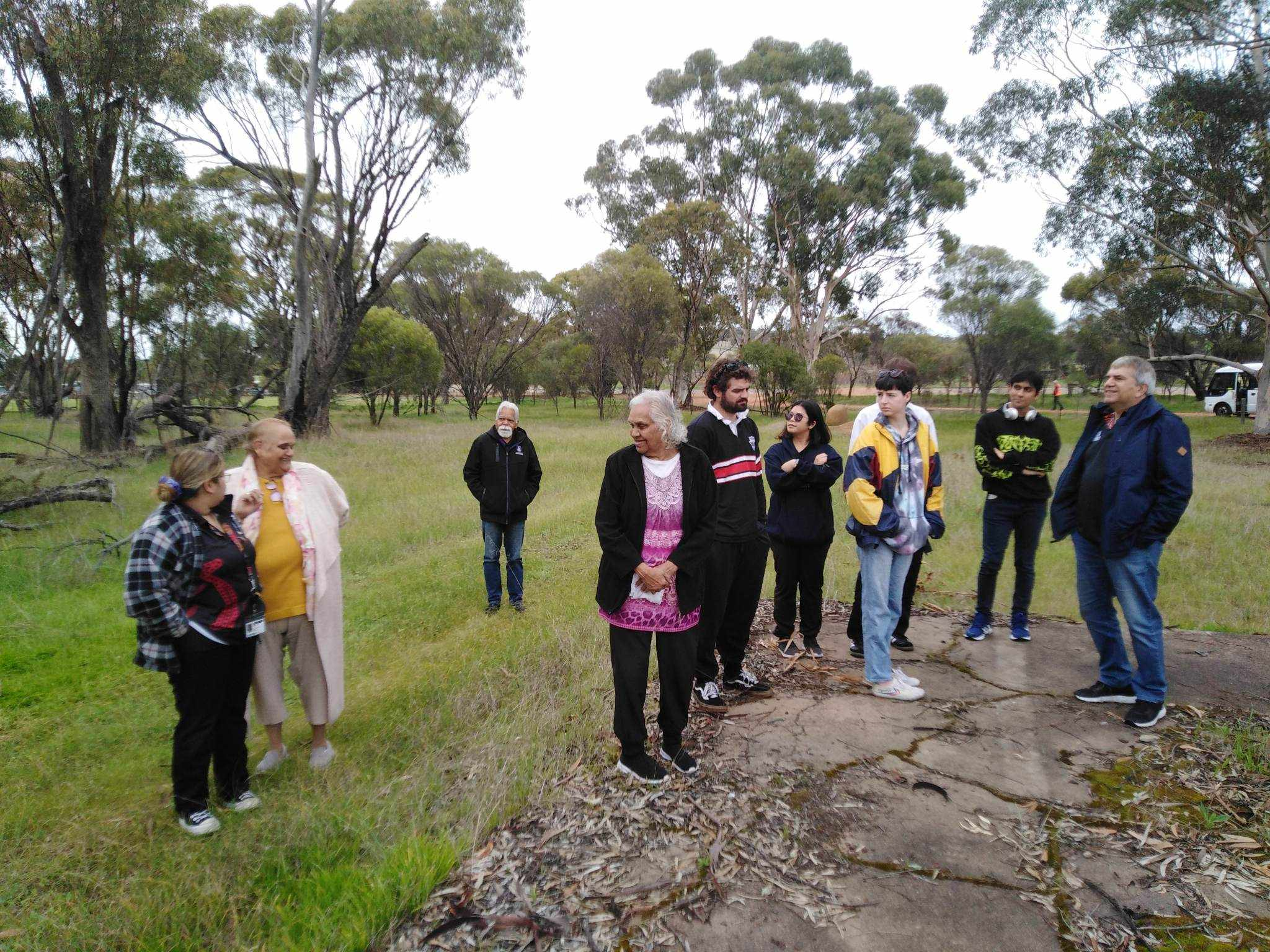 Above: (Wanderland, 2023)
Below: (Kickett, 2023)
Above: (Roelands Village, 2023)
Below: (Wanderland, 2023)
Above: (Hayward, 2023)
Below: (Brown Signs, 2023)
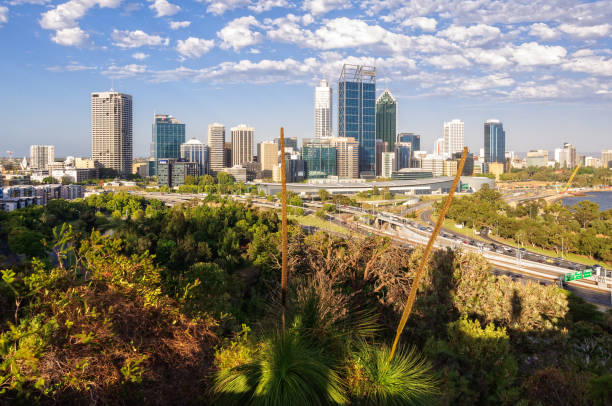 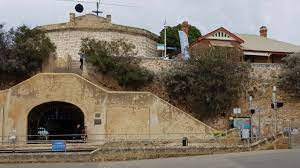 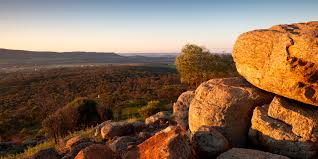 Katitjiny Wangkiny: Knowledge Speaks
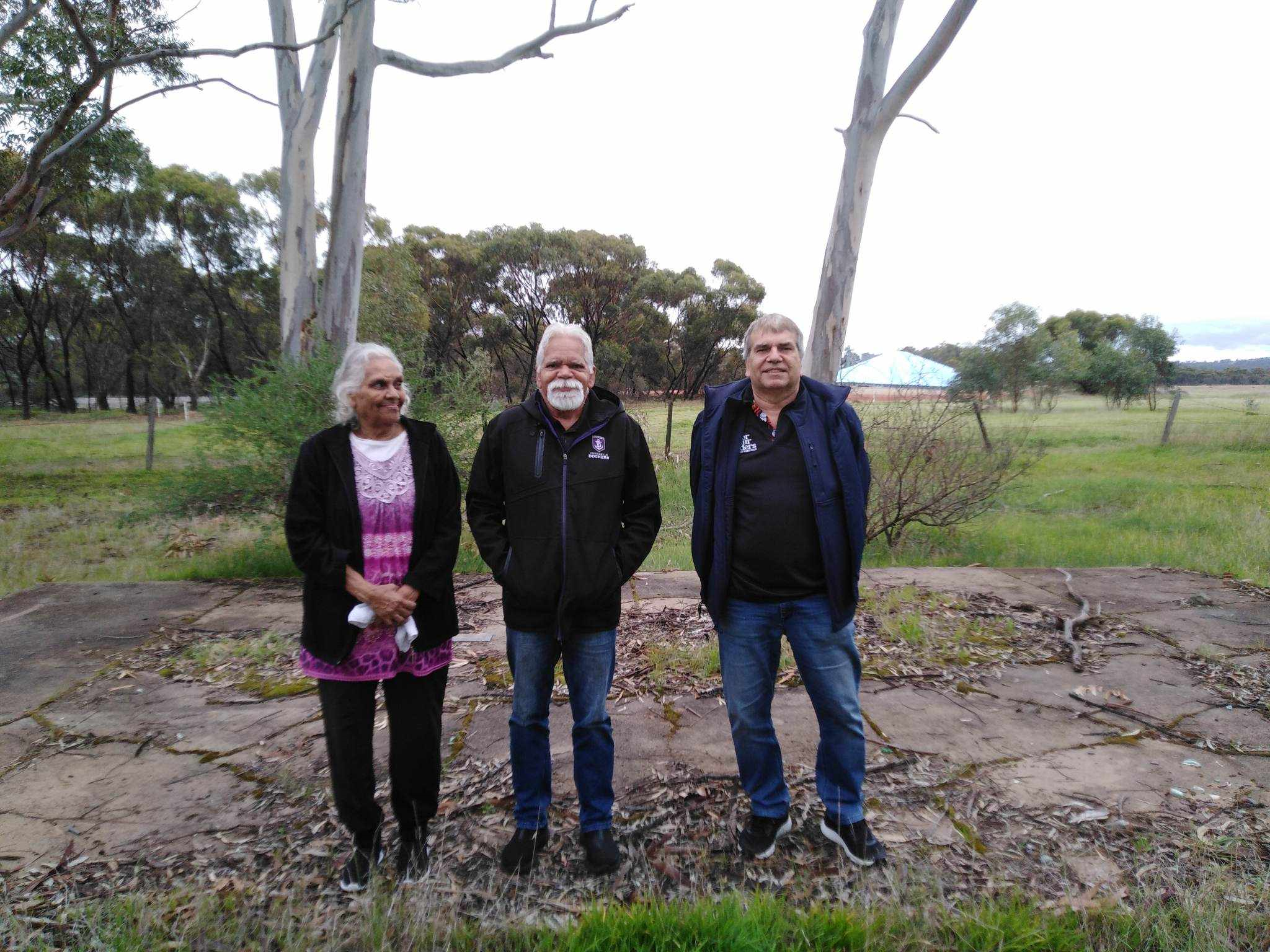 Activist not allies or advocates 
Creating agents of change who understand not to take away our agency
Family creates dialogue (trust/honesty/reciprocity/confidence) so courageous conversations have opportunity to develop and strengthen.
Above: Aunty Violet, Uncle Anthony Kickett and Uncle Max Jackson at Beverly Reserve on the concrete slab
Staff
Relational & Transformational Learning
Community
Students
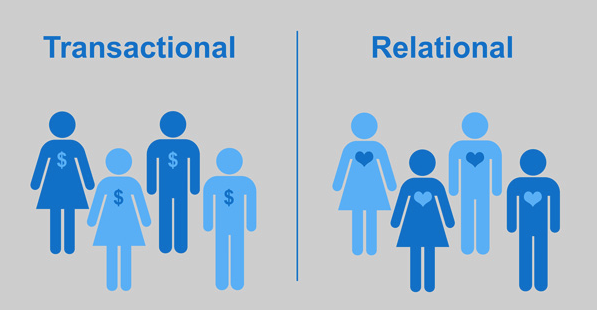 Interconnectedness
On-going
Existing
New
(Harris, 2019)
(Zada, 2023)
Student Testimonial
Anthony has changed my way of thinking and living for life, I can't thank him enough. Prior to this unit, I suffered with low moods, trouble focusing and being present. Anthony taught us about the importance of being mindful and present. Sitting on a rock and listening to the wind whistle amongst the trees, connecting with country. 
I have adopted these mindful practices in my own life and have noticed such a difference in my own mental health, I can see meaning and purpose in my life again which I struggled to before. I think Anthony has changed my life for the better, I think I'm a better, more well-rounded person because of him and this course now. I think, if everyone was taught by Anthony, they'd be a better person because of it.
Student Testimonial
He just goes above and beyond for his students and I have never loved a unit as much as this one. I learnt from Anthony that in Nyungar culture, having a sense of humour and a laugh is very important, it was so great to see Anthony and the fellow tutors having jokes between each other. 

Anthony has such a positive and wise outlook on life and told us some very humorous stories, whether its playing and coaching footy from back in the day running dog poo laps before a game or about learning about bush food, Anthony always had something up his sleeve. He was constantly cracking jokes, it's who he is.
Student Testimonial
Everyday Anthony with a flat white in hand would be excited to teach us about his culture in a unique way. We actually got to go out of the classroom and visit places like Kings Park, Optus stadium and Roelands mission. 
I was so excited to go to class everyday with this hands-on experience. I also think this way of learning helped me focus and retain information better, something I've struggled with before in regards to learning in a classroom.
Yanga kidji Boordawan – Thanks & see you later
“If we saw the bardi trees we would dig around the roots and get the bardi and cook them too. If we saw a karda (lizard), my Aunty Florrie used to chase the karda around and hit it on the head, they would climb trees and she would chase after them and hit it on the head then we would put it on the fire and cook it and eat it.”


	Doolan Leisha Eatts in Harben & Collard, ‘Recording Traditional Knowledge‘ 2005
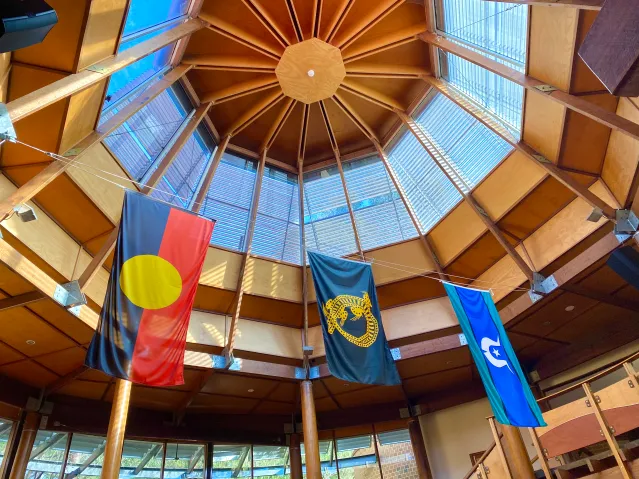 “You can’t be wrong if proven right, and you don’t stop fighting for justice simply because those around you don’t like it, you just keep fighting.”

	Rob Riley
References:
Melbourne Walks. (2024). Online Indigenous Landscapes tour of Black Rock. https://melbournewalks.com.au/wp-content/uploads/2020/08/Indigenous-PDF.pdf 
8ways. (2008). Protocol. https://www.8ways.online/our-protocol
AllTrails. (2023). Photos of Swan River Foreshore Walk. https://www.alltrails.com/trail/australia/western-australia/swan-river-foreshore-walk/photos
Brown Signs. (2023). Roundhouse Fremantle. https://www.brownsigns.net.au/historical/round-house-fremantle/ 
Derbal Nara. (n.d.). Katitjin - Stories. https://www.derbalnara.org.au/katitjin
Destination Perth. (n.d.). Maalinup Aboriginal Gallery. https://www.destinationperth.com.au/business/directory/attraction/maalinup-aboriginal-gallery
Harris, S. (2019). Transactional vs Relational Team Dynamics. https://www.linkedin.com/pulse/transactional-vs-relational-team-dynamics-harris-msc-cmiosh-mcmi
iStock. (2023). City skyline – Perth stock photo. https://www.istockphoto.com/photo/city-skyline-perth-gm963071924-263044449
Kane Artie. (2023). Kane Artie Photography. https://kaneartiephotography.com/products/ka133-optus-stadium
Kaarditjin Noongar. (2023). Family. https://www.noongarculture.org.au/family/
Kids Around Perth. (2023). WIRELESS HILL PARK ARDROSS. https://www.kids-around-perth.com/wireless-hill-park-ardross/
Monument Australia. (2023). Yagan. https://monumentaustralia.org.au/themes/people/indigenous/display/61054-yagan
Noongar Boodjar Learning Centre. (2017). Noongar Moort. https://noongarboodjar.com.au/wp-content/uploads/2017/10/Moort-Family-Pack.pdf
Research Gate. (2023). Whadjuk Place Names and Territories as told to Robert Lyon by Yagan in 1832. https://www.researchgate.net/figure/Whadjuk-Place-Names-and-Territories-as-told-to-Robert-Lyon-by-Yagan-in-1832-Source_fig10_337561561
Roelands Village. (2023). Roelands Village Western Australia. https://www.roelandsvillage.com.au/
Town of Bassendean. (2019). NAIDOC Family Day. https://www.facebook.com/bassendeancouncil/photos/naidoc-family-day-stallholder-eoi-openstall-spaces-available-to-organisations-an/1010623275802917/?paipv=0&eav=AfYnkOHg36tgSUSxaK3Xad8V3u6M0smnF6evQn3Dbvij_-OreZS70eGb8bCvjT7TwdY&_rdr